Figure 4: The change in calf growth rates ( A ) and number of days late to the foraging ground ( B ), as a function of ...
Conserv Physiol, Volume 3, Issue 1, 2015, cov001, https://doi.org/10.1093/conphys/cov001
The content of this slide may be subject to copyright: please see the slide notes for details.
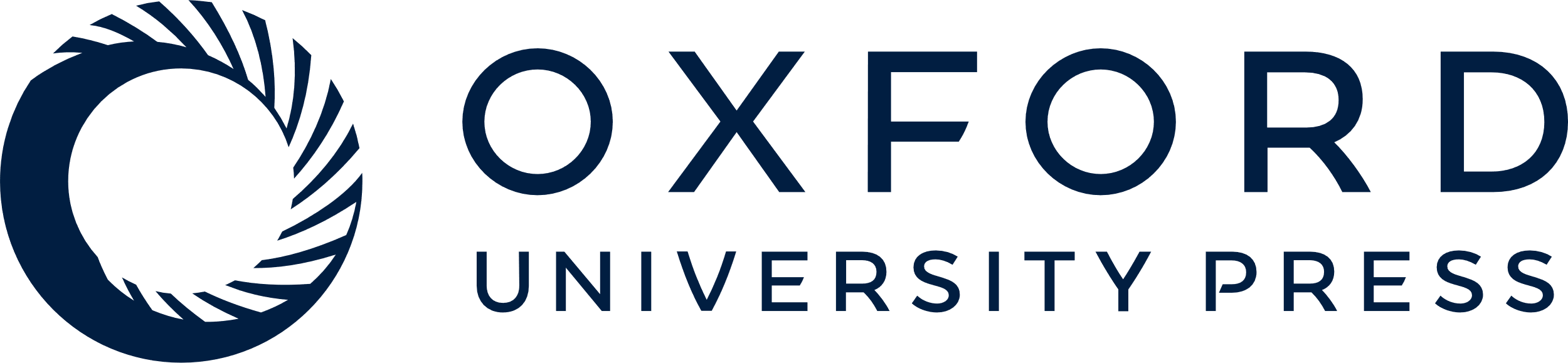 [Speaker Notes: Figure 4:  The change in calf growth rates ( A ) and number of days late to the foraging ground ( B ), as a function of increased migration distance. Ideal growth is defined as 28 kg day −1 , and milk intake is fixed at the amount required to meet the ideal growth rate at 1.1 m s −1 (optimal average migration speed; see Fig. 1 A). Extra distance is measured both in kilometres (marked on the bottom axis) and as a percentage of total migration (marked on the top axis). 


Unless provided in the caption above, the following copyright applies to the content of this slide: © The Author 2015. Published by Oxford University Press and the Society for Experimental BiologyThis is an Open Access article distributed under the terms of the Creative Commons Attribution License (http://creativecommons.org/licenses/by/4.0/), which permits unrestricted reuse, distribution, and reproduction in any medium, provided the original work is properly cited.]